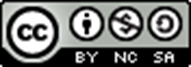 مملكة البحرين
وزارة التربية والتعليم 
مدرسة المستقبل الابتدائية للبنات
علوم
2016-2017م
أنواع الحيوانات (1)للصف الأول الابتدائي
إعداد: أ. مي عبدالرحيم شاهين
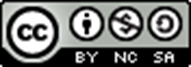 أهداف الدرس
1- أن تصنف التلميذة صور الحيوانات إلى مجموعات مختلفة تصنيفاً صحيحاً.
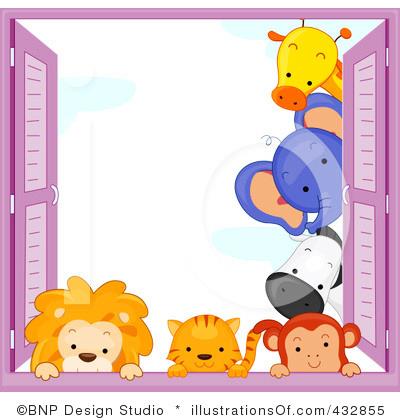 لنشـاهد هـذا الفيديـو التوضيحي معـاً
يتحدث عن مجموعة من الحيوانات:
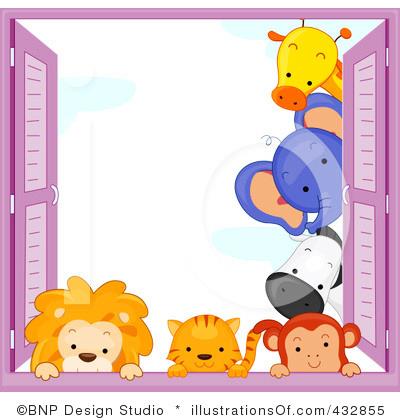 ماذا يطلق على اسم هذه المجموعة؟
الثـديـيات
ما الذي يغطي أجسامها؟
الشعر أو الفرو أو الصوف.
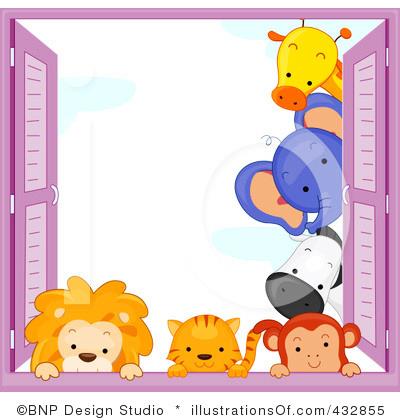 أذكري 3 أمثلة على الأقل من الحيوانات الثديية:
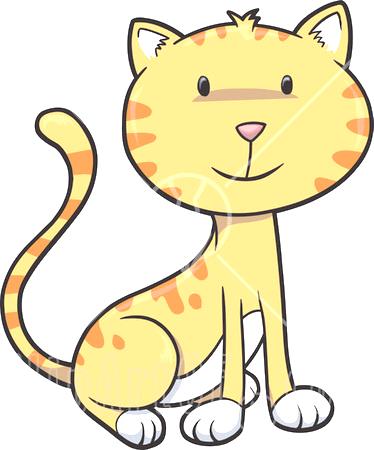 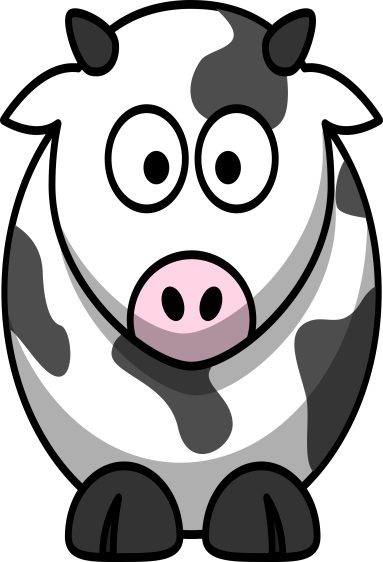 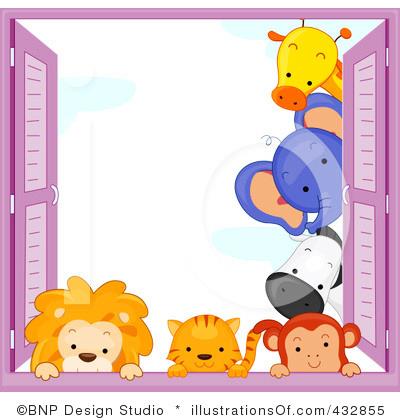 تستطيع الثدييات القفز والمشي والسباحة. 
معظمها يلد وبعضها يطير.
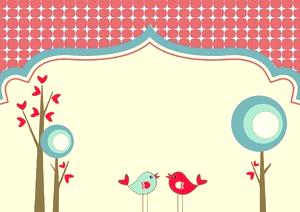 لنشـاهد هـذا الفيديـو التوضيحي معـاً
يتحدث عن مجموعة أخرى من الحيوانات:
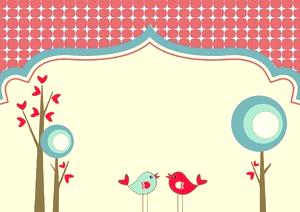 ماذا يطلق على اسم هذه المجموعة؟
الطيـور
ما الذي يغطي أجسامها؟
الريش
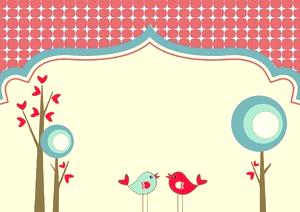 أذكري 3 أمثلة على الأقل من أنواع الطيور:
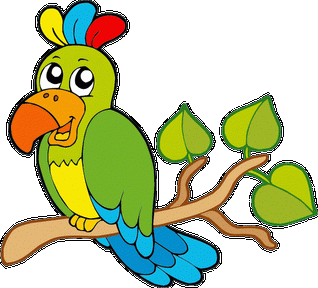 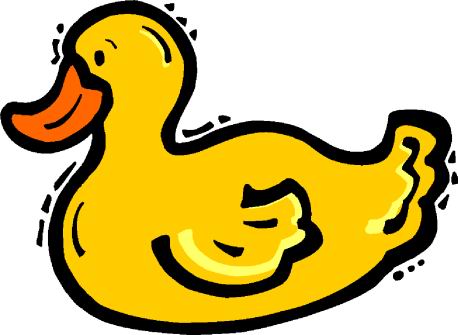 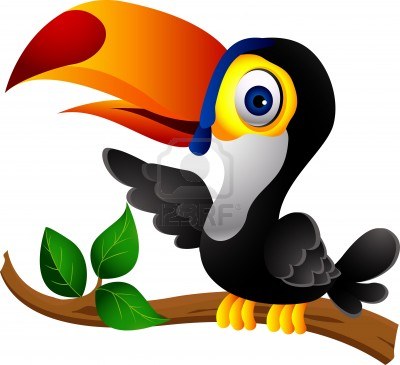 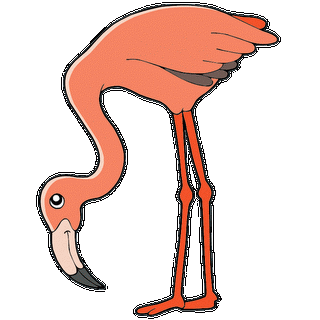 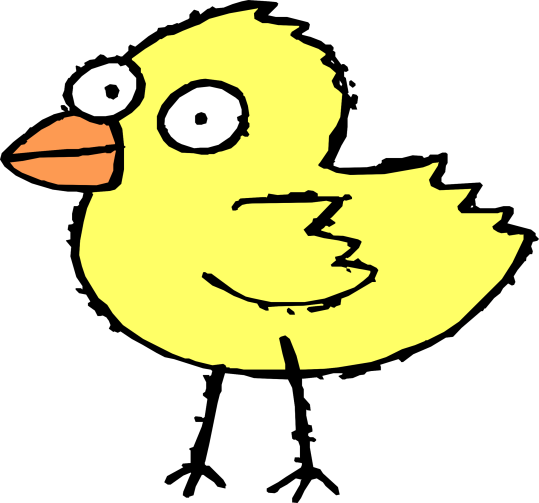 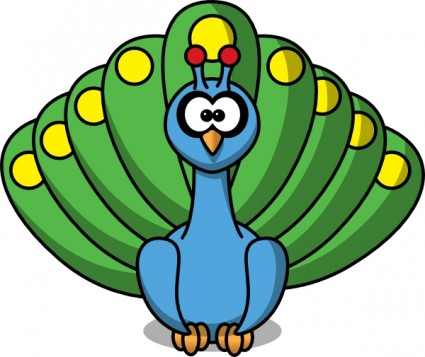 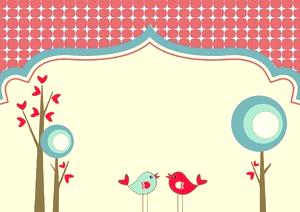 لها رجلان وجناحان يساعدانها على الطيران, ومنقار يساعدها على التقاط الطعام وحمل الأشياء, ومعظم الطيور يطير ويبيض.
تضع الطيور بيضها و بعد ذلك تفقس صغارها
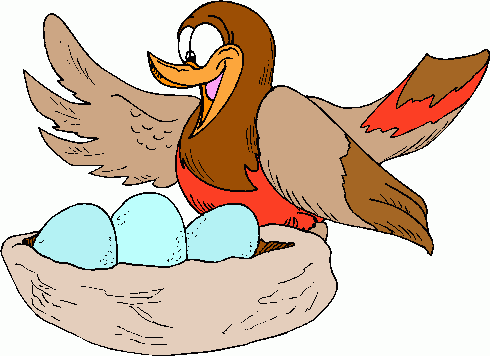 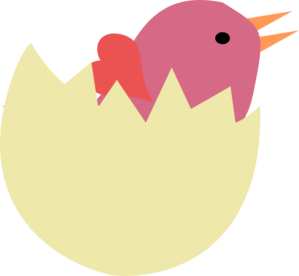 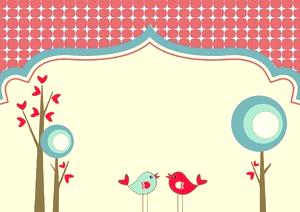 عددي بعض من خصائص الطيـور:
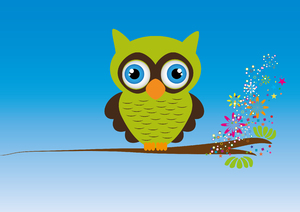 ماذا لو كنتِ طائراً ولديكِ جناحين .. ما الذي ستفعلينه يا ترى؟
لنشاهد هذا الفيديو معاً يتحدث عن مجموعة أخرى من الحيوانات
اكتبي على سبورتك عدد أرجل كل حيوان
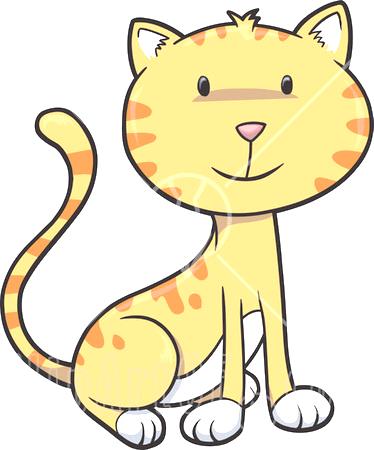 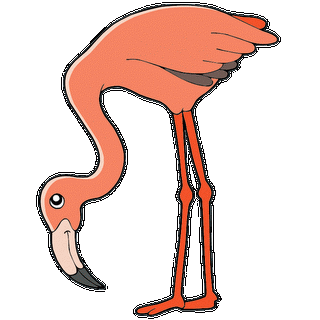 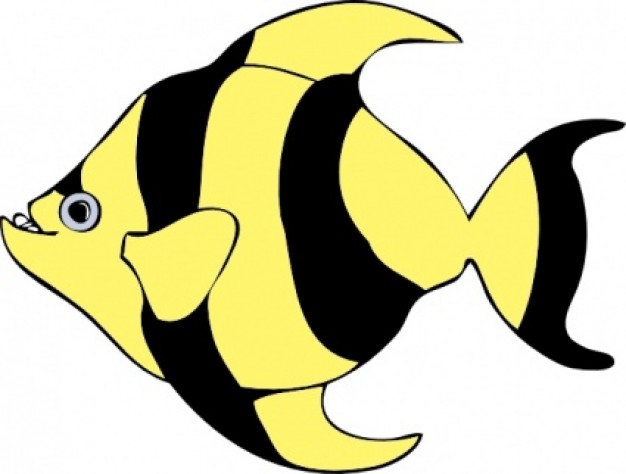 (  0  )
(  4  )
(  2  )
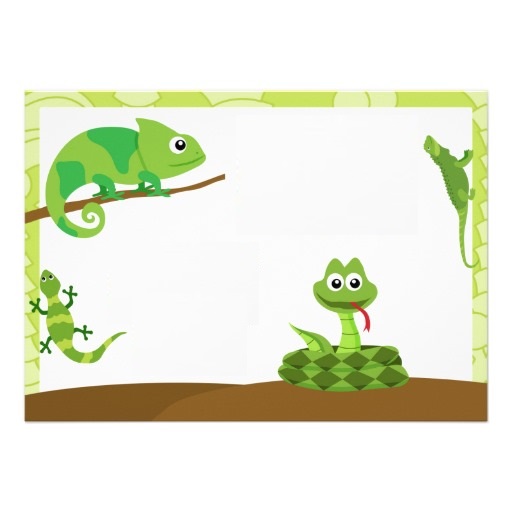 لنشـاهد هـذا الفيديـو التوضيحي معـاً يتحدث عن مجموعة أخرى من الحيوانات:
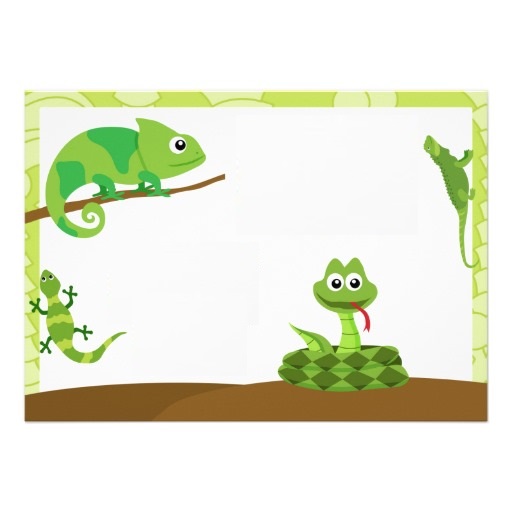 ماذا يطلق على أسم هذه المجموعة؟
الـزواحف
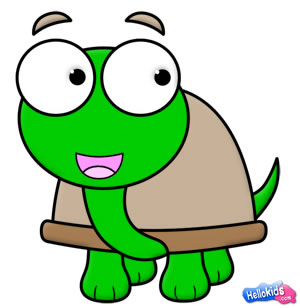 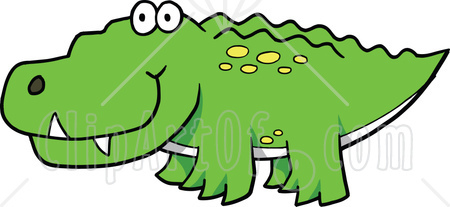 ماذا يغطي أجسامها؟
جلد جاف بعضها يغطيه الحراشف مثل التماسيح والثعبان, وبعضها الآخر درع مثل السلحفاة.
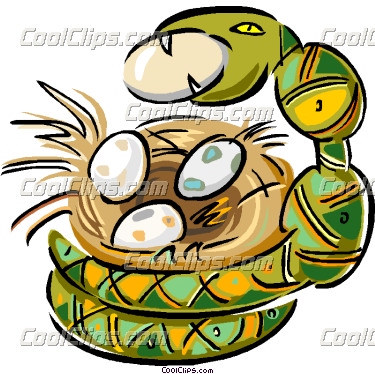 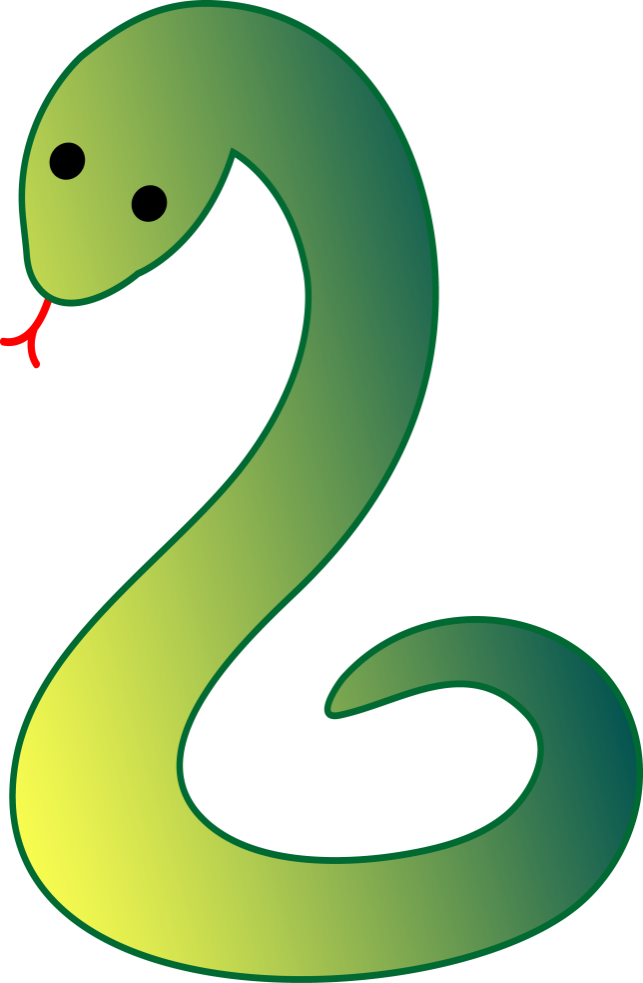 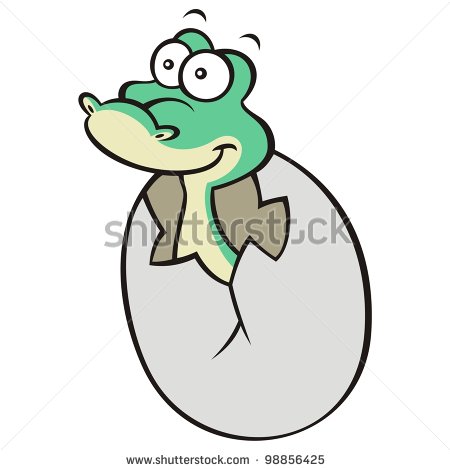 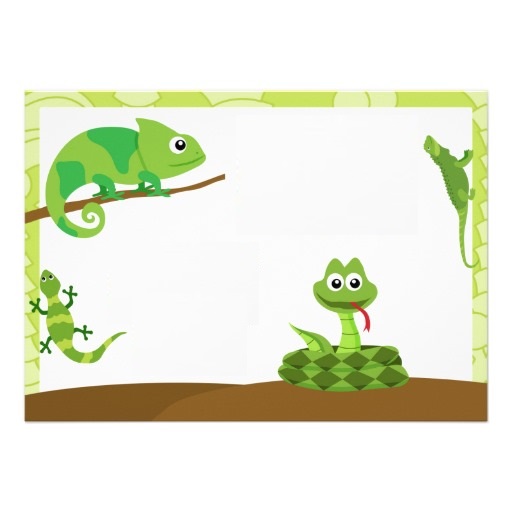 عددي بعض من خصائص الزواحف:
Forms
النشاط التقييمي
https://forms.office.com/Pages/ResponsePage.aspx?id=ndUbPaHEy020vxQ0e63HTjTyliXE-KFChn9gtVCfbIdUMk5TVUI2QVhCWFlKVE1OQ0laTk84N1BBWCQlQCNjPTEu
رابط تكرار الاستمارة
https://forms.office.com/Pages/ShareFormPage.aspx?id=ndUbPaHEy020vxQ0e63HTjTyliXE-KFChn9gtVCfbIdUMk5TVUI2QVhCWFlKVE1OQ0laTk84N1BBWCQlQCNjPTEu&sharetoken=9EP45zuIkp5C3hrQ4Z2o